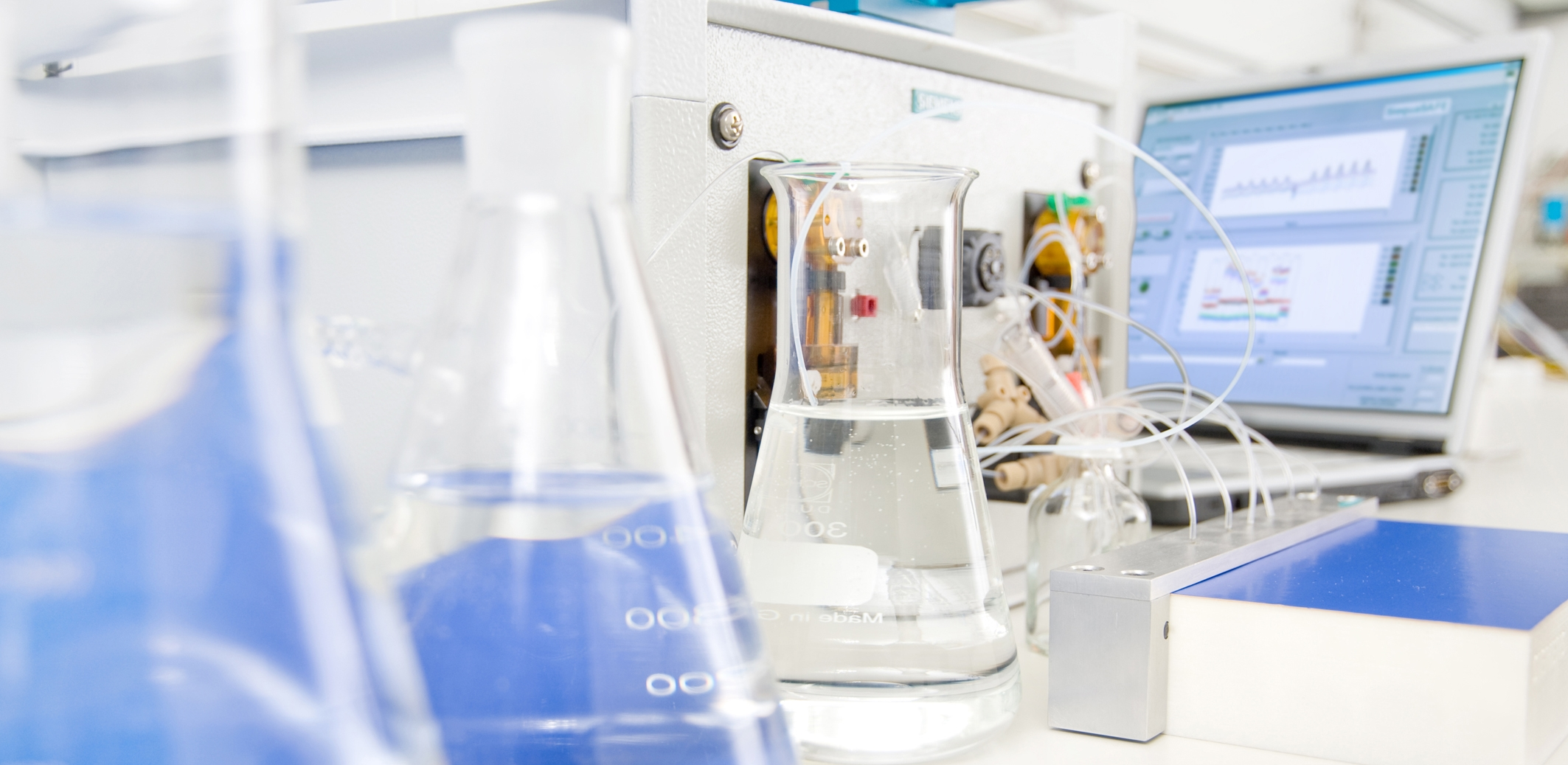 МЕТОДИ АНАЛІЗУ ХІМІЧНИХ КОМПОНЕНТІВ ХАРЧОВИХ ПРОДУКТІВ ТА КОРМІВ
ДЛЯ ЧОГО ПОТРІБНИЙ КОНТРОЛЬ ЯКОСТІ ПРОДУКЦІЇ?
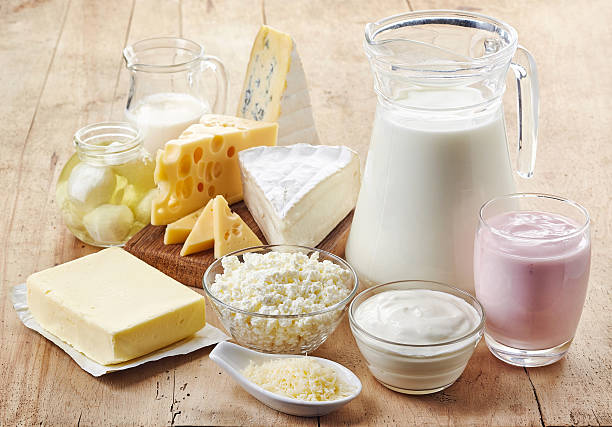 отримання повної оцінки якості сировини
поділ продукції на групи за цільовим призначенням (реалізація, переробка)
зменшення втрат при зберіганні та переробці 
забезпечення належної якості готової продукції
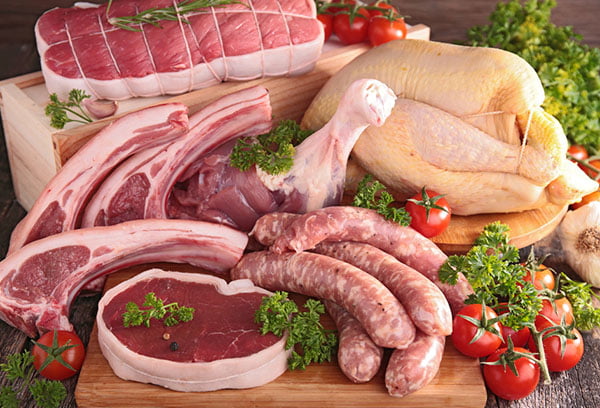 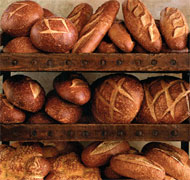 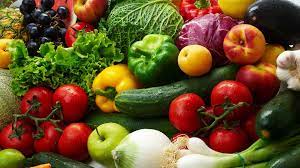 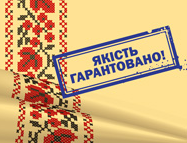 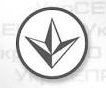 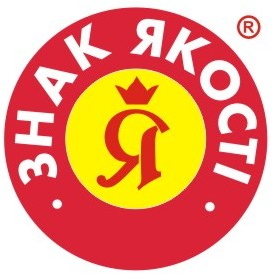 Якість продукції — це сукупність її властивостей, що характеризують міру спроможності даного продукту задовольняти потреби споживачів згідно з його цільовим призначенням.
 
Як переконує світовий досвід, якість продуктів є функцією від рівня розвитку науково-технічного прогресу і ступеня реалізації його результатів у виробництво. Чим вища якість продукції, тим повніше задовольняються потреби споживачів і ефективніше вирішуються соціально-економічні проблеми розвитку суспільства.

Якість харчових продуктів стає головним чинником, який впливає на споживача і спонукає його до придбання.
Які ще фактори?
ПОМИЛКИ В ОБРАХУНКАХ
ЛЮДСЬКИЙ ФАКТОР
ОСНОВНІ ПРОБЛЕМИ ПРИ ОЦІНЦІ показників якості та безпеки
ВІДБІР ПРОБ
ЗАСТАРІЛІ СТАНДАРТИ НА МЕТОДИ ВИЗНАЧЕННЯ
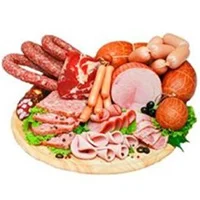 ЯКІСТЬ ХАРЧОВОЇ ПРОДУКЦІЇ
Біологічні показники характеризують придатність харчових продуктів і сировини з якої їх виготовляють до споживання в їжу. 
Вони залежать від біологічних і фізіологічних особливостей рослин і тварин, у процесі вирощування і догляду яких одержують цю продукцію. 
Серед даних показників найважливіше значення має вміст у продуктах макро- і мікроелементів, білка, вітамінів, цукру, крохмалю, жиру тощо. Для багатьох видів продукції важливе значення має також її зовнішній вигляд.
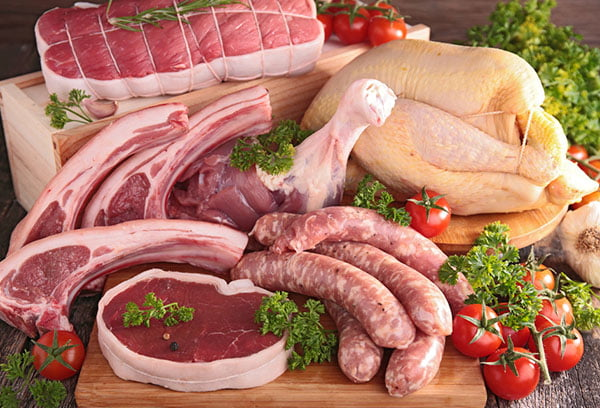 Кожному типу продукції притаманні свої показники якості. 
Під показником якості розуміють кількісний вираз однієї або кількох однорідних властивостей продукції, що задовольняють певні потреби споживачів стосовно до її цільового призначення й умов використання.
При обґрунтуванні показників якості і встановленні їх конкретних рівнів за певними видами продуктів потрібне комплексне врахування таких чотирьох факторів:
 вимог (бажань) безпосередніх споживачів: населення, переробних підприємств, аграрних підприємств, що використовують проміжну продукцію;
 реальних можливостей досягнення встановлених показників якості за даного рівня розвитку продуктивних сил (техніки, технології, кваліфікації кадрів);
 наявності розроблених методик, способів, прийомів визначення показників якості й контролю за їх формуванням;
 забезпечення матеріального стимулювання виробників за досягнення кращих показників якості та встановлення матеріальної відповідальності за їх зниження.
БАЗОВІ ДОКУМЕНТИ УКРАЇНИ, ЩО РЕГЛАМЕНТУЮТЬ ВИМОГИ ДО ЯКОСТІ ТА БЕЗПЕКИ ХАРЧОВОЇ ПРОДУКЦІЇ
Харчові продукти, як вітчизняного, так і іноземного виробництва, що реалізуються на території України, повинні бути безпечними для життя і здоров'я людей, відповідати вимогам українського законодавства з безпеки та окремим показникам якості харчових продуктів
Закони України:
«Про основні принципи та вимоги до безпечності та якості харчових продуктів»
«Про технічні регламенти та процедури оцінки відповідності»
«Про безпечність та гігієну кормів»
«Про ветеринарну медицину» 
Про основні принципи та вимоги до безпечності та якості харчових продуктів»
Про інформацію для споживачів щодо харчових продуктів
ДСТУ державні стандарти на продукцію
ТУ – технічні умови на продукцію
Показники якості продуктів харчування
М’ясо та продукти його переробки
Органолептична оцінка (зовнішній вигляд, колір, запах, пружність)
Температура  
Вологість
Масова частка жиру
Масова частка білка
Масова частка нітриту
Масова частка хлориду натрію
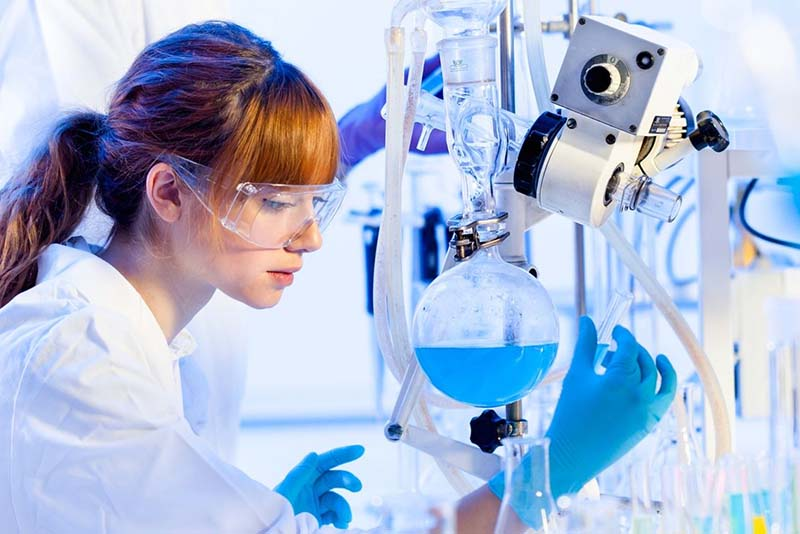 МЕТОДИ АНАЛІЗУ
ДСТУ  ISO 937:2005 М’ясо та м’ясні продукти. Визначення вмісту азоту (контрольний метод);
   ДСТУ  ISO 1442:2005 М’ясо та м’ясні продукти. Метод визначення загального вмісту вологи (контрольний метод);
   ДСТУ  ISO 1443:2005 М’ясо та м’ясні продукти. Метод визначення загального вмісту жиру ;
    ДСТУ  ISO 2917:2001 М’ясо та м’ясні продукти. Визначення pH (контрольний метод );
    ДСТУ  ISO 1841-1:2004 М’ясо та м’ясні продукти. Визначення вмісту хлоридів. Частина 1. Метод Волхарда ;
ДСТУ  ISO  8968-1:2005 Визначення вмісту азоту. Частина 1. Метод К’єльдаля
ВИЗНАЧЕННЯ ВМІСТУ ВІЛЬНОГО ЖИРУ У М’ЯСІ ТА М’ЯСНИХ ПРОДУКТАХ згідно ДСТУ ISO 1444:2005
ВИЗНАЧЕННЯ ВМІСТУ ВІЛЬНОГО ЖИРУ У М’ЯСІ ТА М’ЯСНИХ ПРОДУКТАХ згідно ДСТУ ISO 1444:2005
ВИЗНАЧЕННЯ ВМІСТУ ВІЛЬНОГО ЖИРУ У М’ЯСІ ТА М’ЯСНИХ ПРОДУКТАХ згідно ДСТУ ISO 1444:2005
Визначення вмісту азоту у м’ясі та м’ясних продуктах згідно ДСТУ  ІSO 937:2005
Суть методу К’єльдаля:
спалювання досліджуваної проби концентрованою сірчаною кислотою з використанням сульфату міді (ІІ) як каталізатора для перетворення органічного азоту на іони аміаку, підлужування, переганяння вивільненого аміаку до надлишку розчину борної кислоти, титрування соляною кислотою та обчислення вмісту азоту у пробі, виходячи з кількості відігнаного аміаку
Визначення вмісту азоту у м’ясі та м’ясних продуктах згідно ДСТУ  ІSO 937:2005
Визначення вмісту азоту у м’ясі та м’ясних продуктах згідно ДСТУ  ІSO 937:2005
ВИЗНАЧЕННЯ БІЛКА МЕТОДОМ К’ЄЛЬДАЛЯ
мінералізація зразку
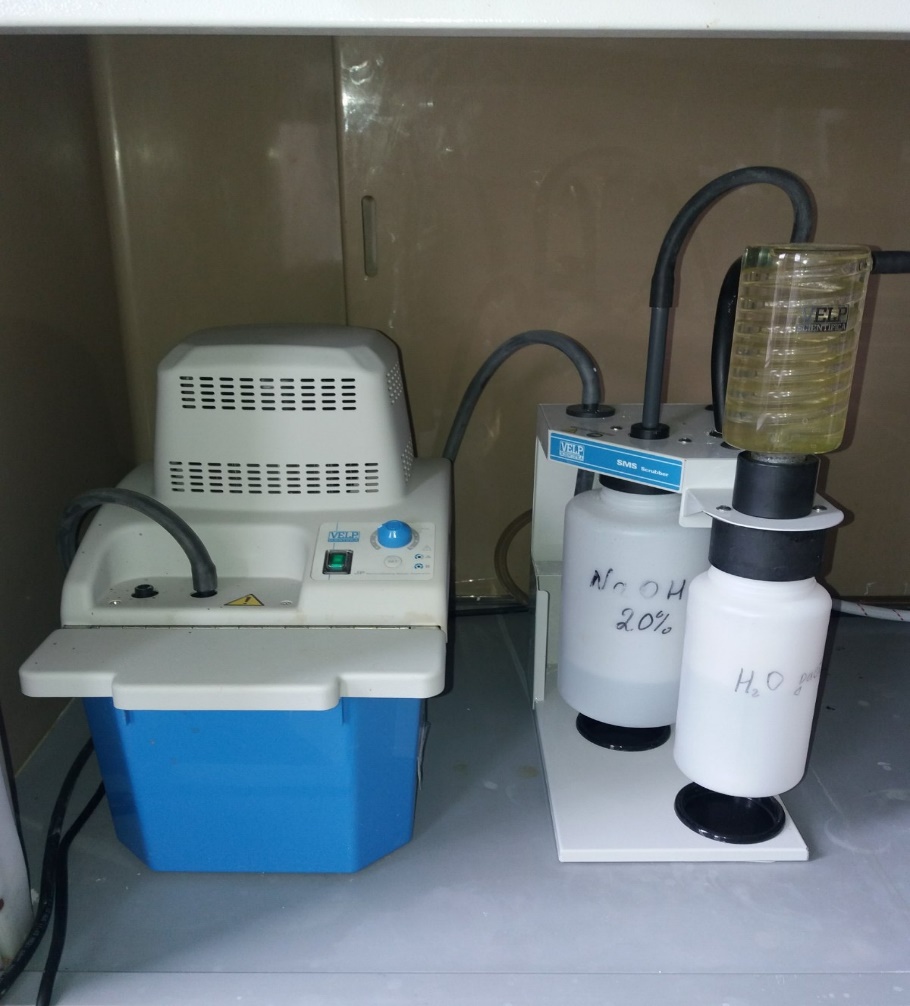 Нагріваючий мінералізатор з прорамним забезпеченням DK 20 Heating Digester
Рециркуляційний насос типу JP, Скрубер для вловлювання токсичних газів
Відгонка аміаку та титрування
Суть методу:
полягає у мінералізації органічної речовини сірчаною кислотою у присутності каталізатора з  утворенням сульфату амонію, переведені амонію в аміак лугом та подальшому кількісному, відгін аміаку водяною парою в розчин борної кислоти з наступним титруванням
Паровий дистилятор автоматичний UDK 149
Визначення вмісту азоту у м’ясі та м’ясних продуктах згідно ДСТУ  ІSO 937:2005
ВИЗНАЧЕННЯ ВМІСТУ ВОЛОГИ У М’ЯСІ ТА М’ЯСНИХ ПРОДУКТАХ згідно ДСТУ ISO 1442:2005
ВИЗНАЧЕННЯ ВМІСТУ ВОЛОГИ У М’ЯСІ ТА М’ЯСНИХ ПРОДУКТАХ згідно ДСТУ ISO 1442:2005
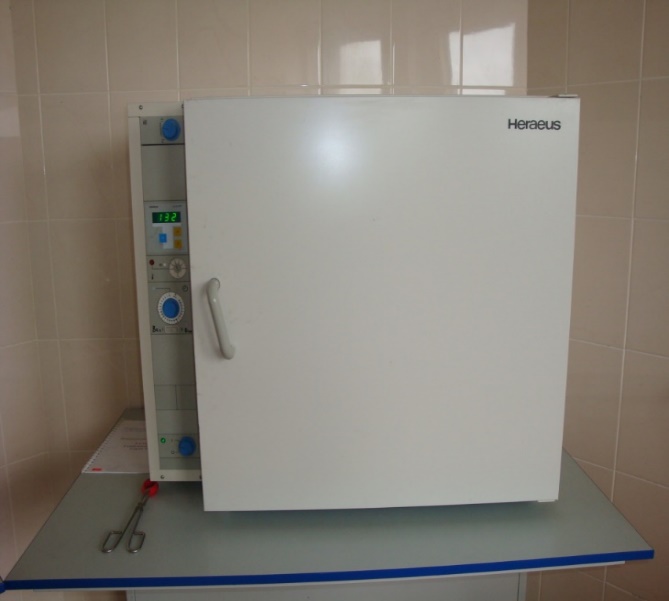 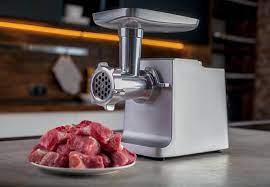 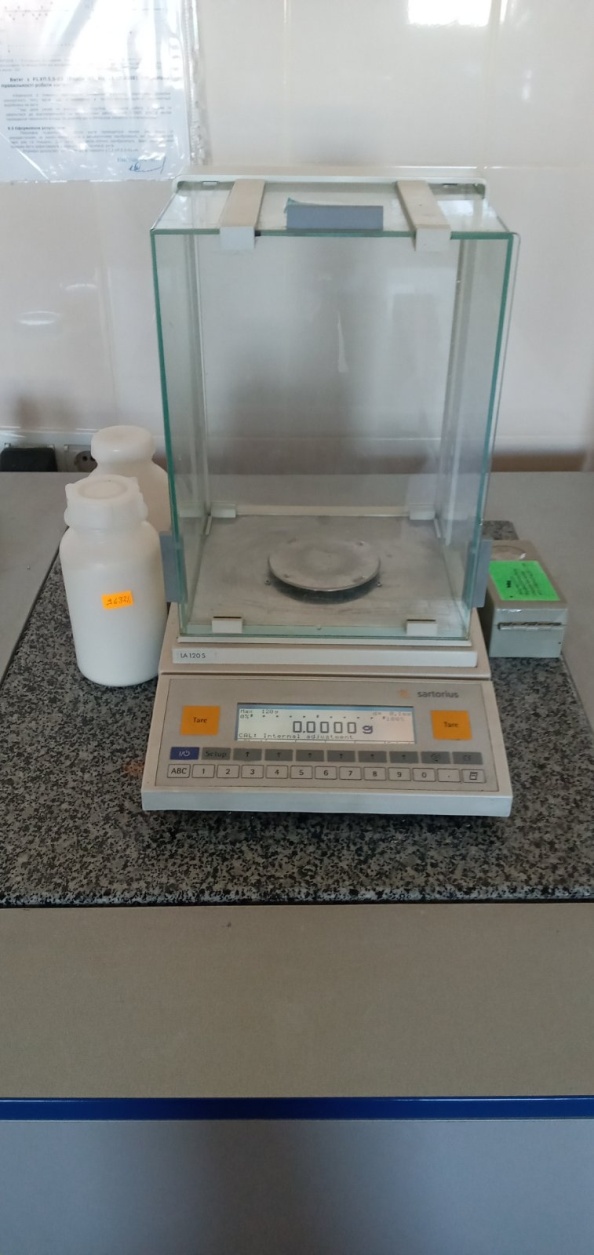 Сушильна шафа
Ваги лабораторні електронні LA 120 S
Мясорубка Wollmer
З середньої проби виділяють наважку,  подрібнюють. 
Методи визначення вологості залежно від виду продукції. 
У харчовій продукції визначення вологості проводиться з додаванням піску
ВИЗНАЧЕННЯ ВМІСТУ ВОЛОГИ У М’ЯСІ ТА М’ЯСНИХ ПРОДУКТАХ згідно ДСТУ ISO 1442:2005
Для визначення вологи пробу гомогенізуємо (дрібнимо) і перемішуємо з піском (промитий HCl, просіяний через сито з діам. пор 1,4 мм) та висушений
(зберігають в ексикаторі, де осушувач це Кальцій хлористий)
Бюкс, пісок та скляну паличку висушуємо у суш. шафі при 103°С – 30 хв, охолоджуємо в ексикаторі, зважуємо до третього знаку
Поміщаємо у бюкси (скляні чи металеві): 5 г проби + 15 г піску, тобто піску у 3-4 рази більше і перемішуємо. 
Ставимо у сушильну шафу, яка попередньо відкалібровано термопарою на 2 год при 103°С, виймаємо, охолоджуємо в ексикаторі, зважуємо
Процедури нагрівання, охолодження і зважування повторюють у 2-х паралелях через кожну годину, аж поки показники не різнитимуться більше ніж на 0,1% маси досліджуваної проби
ВИЗНАЧЕННЯ ВМІСТУ ВОЛОГИ У М’ЯСІ ТА М’ЯСНИХ ПРОДУКТАХ згідно ДСТУ ISO 1442:2005
ВИЗНАЧАННЯ рН У М’ЯСІ ТА М’ЯСНИХ ПРОДУКТАХ згідно ДСТУ ISO 2917:2001
ВИЗНАЧАННЯ рН У М’ЯСІ ТА М’ЯСНИХ ПРОДУКТАХ згідно ДСТУ ISO 2917:2001
ВИЗНАЧАННЯ рН У М’ЯСІ ТА М’ЯСНИХ ПРОДУКТАХ згідно ДСТУ ISO 2917:2001
рН-метр портативний для неруйнівного методу
рН-метр звичайний для руйнівного методу
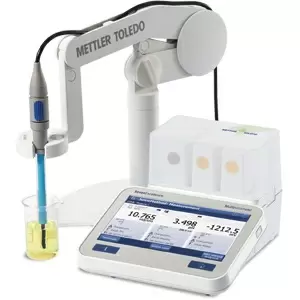 ВИЗНАЧАННЯ рН.Буферні розчини для калібрування рН-метрів:
ВИЗНАЧАННЯ рН У М’ЯСІ ТА М’ЯСНИХ ПРОДУКТАХ згідно ДСТУ ISO 2917:2001
ВИЗНАЧАННЯ рН У М’ЯСІ ТА М’ЯСНИХ ПРОДУКТАХ згідно ДСТУ ISO 2917:2001
Неруйнівне вимірювання рН:
ножем або гострою шпилькою у пробі протикають отвір та обережно, щоб не зламати, вставляють електроди; 
температура проби має бути в межах 20 ± 2°С
вимірюють показник рН з точністю до 0,01 одиниць рН
для вимірювання у свіжому м’ясі, яке зберігають за температури від 0 до +5°С використовують рН-метр з системою термокомпенсації;
вимірювання проводять повторно у тій же точці;
якщо потрібно встановити різницю величин рН, виміряних у декількох точках проби – повторюють вимірювання у різних точках (кількість точок вимірювання залежить від виду м’яса і розмірів проби
ВИЗНАЧАННЯ рН У М’ЯСІ ТА М’ЯСНИХ ПРОДУКТАХ згідно ДСТУ ISO 2917:2001
Результати для неруйнівного вимірювання:
 за результат приймають середнє арифметичне двох значень, отримане в 1 і тій самій точці.
округлюють середнє значення рН до кратного 0,05.
якщо проводили вимірювання у декількох точках проби, то виводять середнє значення.
Для гомогенізованої проби:
округлюють результати 2-х паралельних вимірювань до найближчого кратного 0,05
Визначення рН м’яса
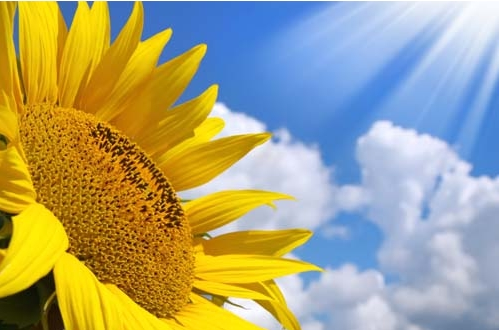 ДЯКУЮ ЗА УВАГУ!